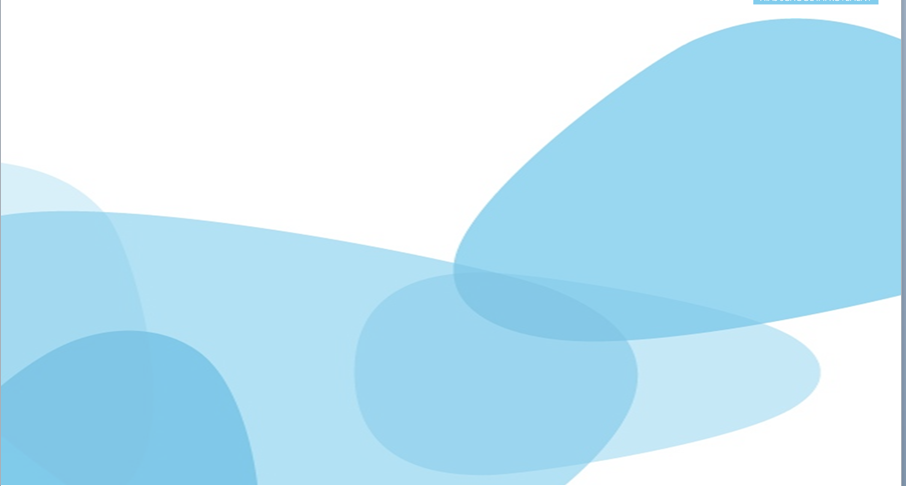 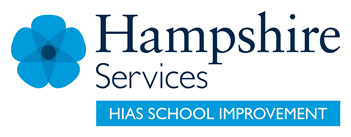 HIAS Blended Learning Resource
Year 1
1.5 Telling the time
HIAS maths  Team
Spring 2021
Final version

© Hampshire County Council
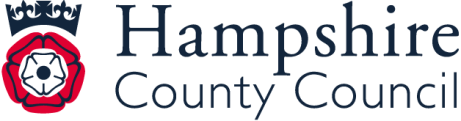 HIAS Blended Learning Resource
These slides are intended to support teachers and pupils with a blended approach to learning, either in-class or online. The tasks are intended to form part of a learning journey and could be the basis of either one lesson or a short sequence of connected lessons. 
The 4-step Polya model for problem solving has been used to provide a structure to support reasoning. Teachers may need to use more or fewer steps to support the range of learners in their class.
Teachers should delete, change and add slides to suit the needs of their pupils. Extra slides with personalised prompts and appropriate examples based on previous teaching may be suitable. When changing the slide-deck, teachers should consider:
Their expectations for the use of representations such as bar models, number lines, arrays and  diagrams.
Which strategies and methods pupils should use and record when solving problems or identifying solutions. This could include a range of informal jottings and diagrams, the use of tables to record solutions systematically and formal or informal calculation methods.
Teachers may also wish to record a ‘voice over’ to talk pupils through the slides.
HIAS Blended Learning Resource
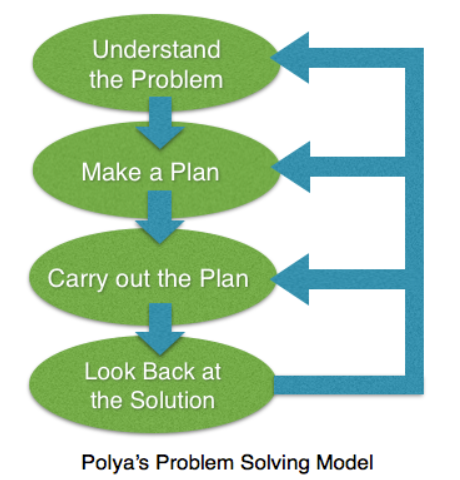 1945 George Polya published  ‘How To Solve It’ 2nd ed., Princeton University Press, 1957, ISBN 0-691-08097-6.
HIAS Blended Learning Resource
Maths focus: Telling the time
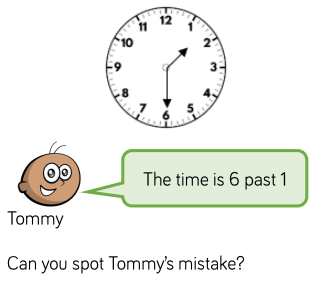 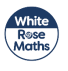 HIAS Blended Learning Resource
Understand the problem
There are 60 minutes in an hour.

Between each of the numbers around the clock is 5 minutes.

The longer hand is the minutes.
The shorter hand is the hour.

Minutes are shown in “minutes past” or “minutes to”
We use halves and quarters to show the distance around the clock too.

30 minutes = half past

Common Problems
Muddling up the hand.
Reading the numbers on the clock-face as minutes.
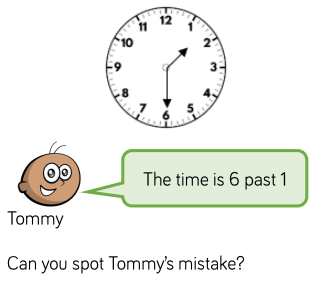 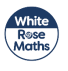 HIAS Blended Learning Resource
Make a Plan
Step 1: Start at 12 and count round the clock until you reach the minute (longer) hand to show how many minutes.

Step 2: Look at the hour hand to see which numbers it is on or between. 
Put the times shown by the hands together to tell the time.

Step 3: Explain whether Tommy is right or wrong. Give examples of how to tell the time or what common mistakes they may have made.

Tommy is right because…..
Tommy is not right because…….
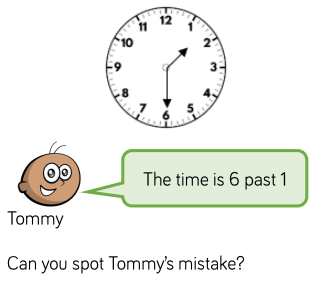 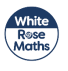 Step 1: Start at 12 and count round the clock until you reach the minute (longer) hand to show how many minutes.
5 minutes past
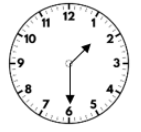 The Minute hand shows
Half past_____
10 minutes past
15 past (or quarter)
20 minutes past
25 minutes past
30 minutes past or half past
Step 2: Look at the position of the hour hand.
The hour hand is between 1 and 2. This means it is between 1 o’clock and 2’o clock.

It is half past one
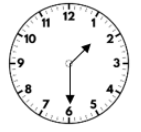 Step 3: Explain Tommy’s mistake.
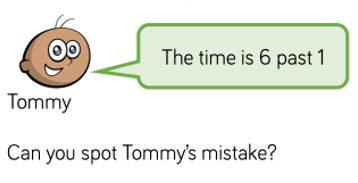 I think Tommy thinks each number on the clock is worth 1 minute.
HIAS Blended Learning Resource
Carry out your plan: show your reasoning
Step 1: The minute hand shows half past the hour. Count in 5s (minutes) at each number.
“5, 10, 15, 20, 25, 30”

Step 2: Look at the position of the hour hand.


Step 3: Explain Tommy’s mistake. Tommy is right because…..
Tommy is not right because…….
I think Tommy thinks each number on the clock is worth 1 minute.
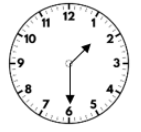 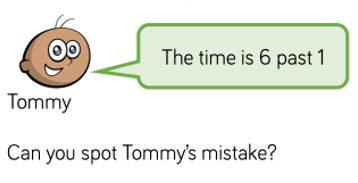 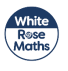 HIAS Blended Learning Resource
Review your solution: does it seem reasonable?Which steps/ parts did you find easy and which harder?
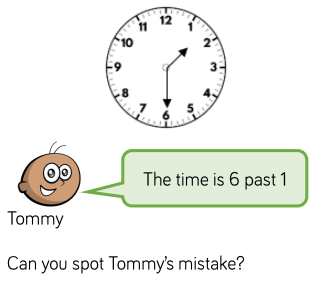 How could you check?

Go through the steps you took  and check for errors

Check you have counted in 5s correctly.

Have you given reasons and explained why you think Tommy is right/wrong?
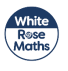 HIAS Blended Learning Resource
Now try this one
Understand the problem

Make a plan

Carry out your plan: show your reasoning 

Review your solution: does it seem reasonable?

Think about your learning: which parts of the problem did you find easy and which parts did you find harder?
TASK variation
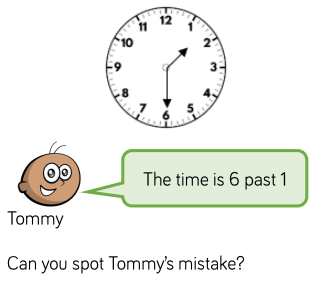 2 minutes past 6
HIAS Blended Learning Resource
HIAS Maths team
The HIAS maths team offer a wide range of high-quality services to support schools in improving outcomes for learners, including courses, bespoke consultancy and in-house training.  

For further details referring to maths, please contact either of the team leads:
	Jacqui Clifft : Jacqui.clifft@hants.gov.uk
	Jo Lees: Jo.Lees@hants.gov.uk

For further details on the full range of services available please contact us using the following details:
 
Tel: 01962 874820 or email: hias.enquiries@hants.gov.uk 






For further details on the full range of services available please contact us using the following details:
 
Tel: 01962 874820 or email: hias.enquiries@hants.gov.uk
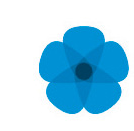 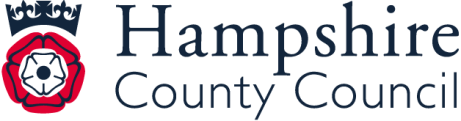